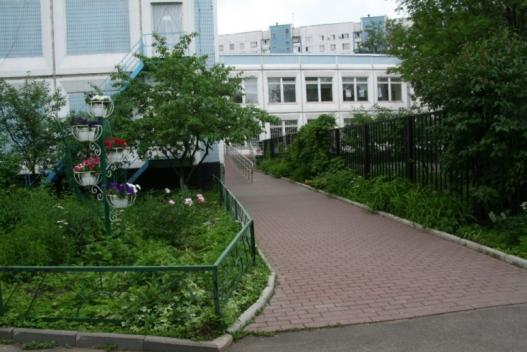 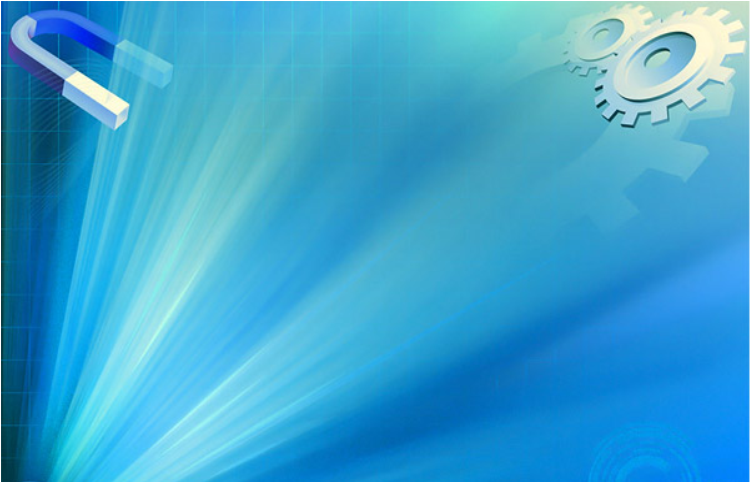 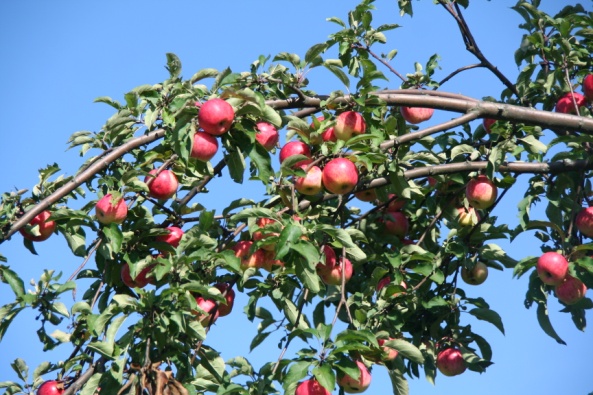 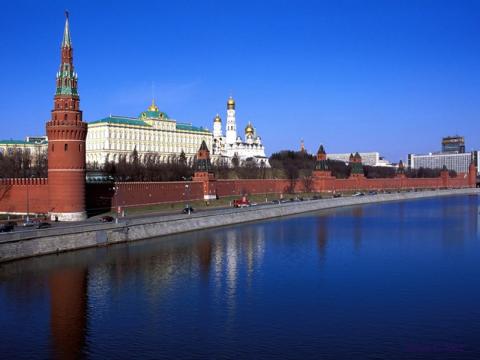 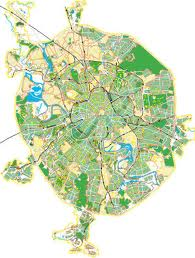 Мы где-то 
здесь
В городе Москва находится наша школа № 1673 «Поддержка»
Вас приветствует команда
«Яблоки Ньютона»
Миллионы людей видели, как падали яблоки, и только Ньютон спросил, почему?
От яблока Ньютона, 
                      к бозону Хиггса !
Стремимся мы проникнуть в  
                       глубины вещества!
?
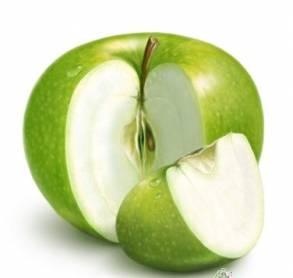 А что там, внутри
Наш девиз
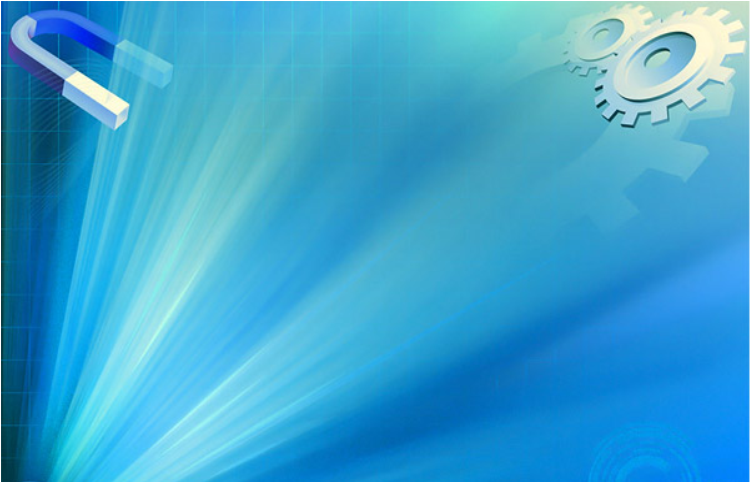 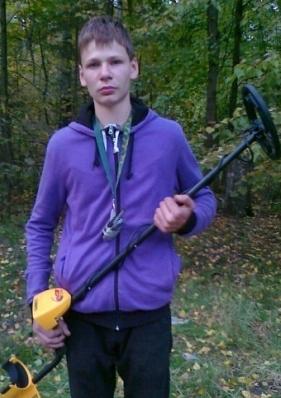 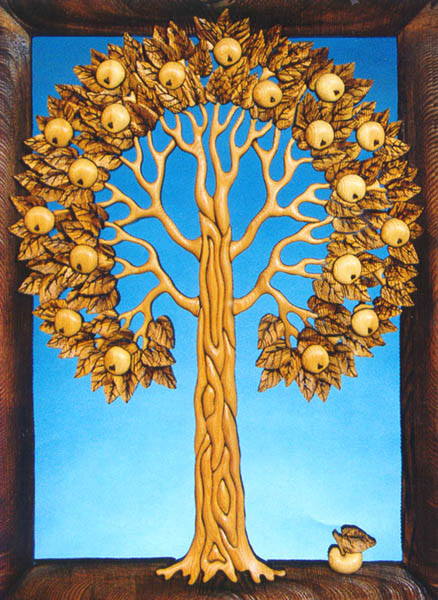 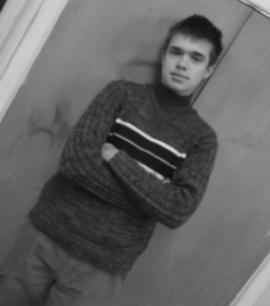 Синельченков Алексей
Александр Махоткин
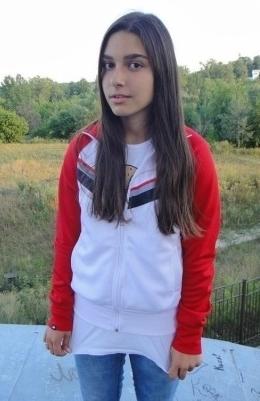 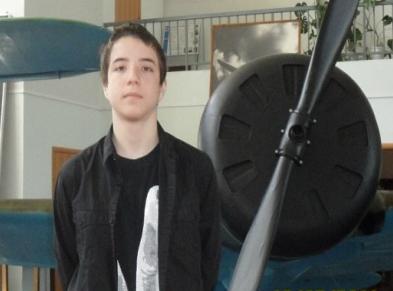 Орловская Роксана
Атауллин Ринат
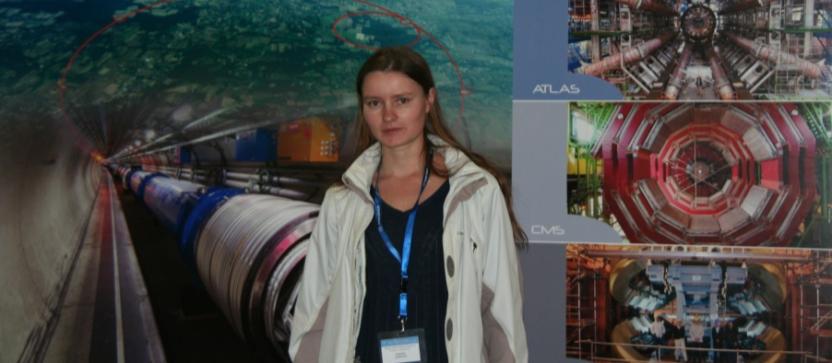 Конькова Екатерина Николаевна
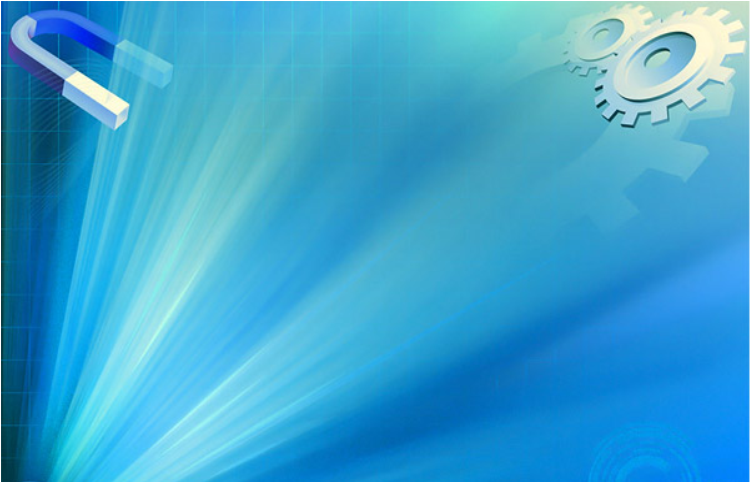 В лесах заповедных деревня «Острогино»
Веками не знала, что ей суждено
Стать тысячам жителей малою Родиной
И новым районом Москвы – «Строгино».
Ты помнишь зениток огонь заградительный,
Суровые будни священной войны
И жизни дорогу, которой спасительно
Шла в годы блокадные помощь страны.
  Высотки твои с разноцветной мозаикой
К реке величаво с холма подошли...
Ты древней Москвы молодая окраина,
Ты слава и гордость Российской Земли.
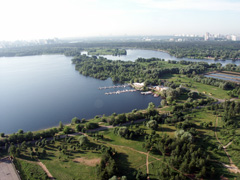 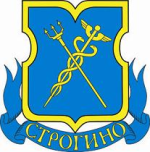 Наша школа находится в одном из самых уникальных районов Москвы – Строгино!
Строгино – это полуостров – кругом вода и много зелени, за это наш район называют маленькой «Швейцарией».
Именно из Строгино была выдвинута колонна машин в блокадный Ленинград, а улица так и названа – «Дорога - аллея жизни»
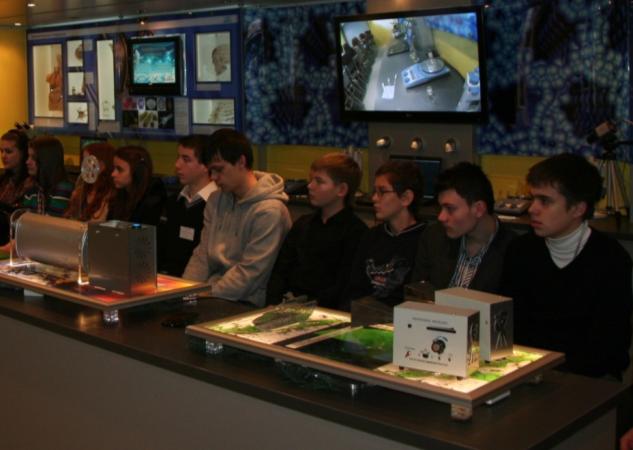 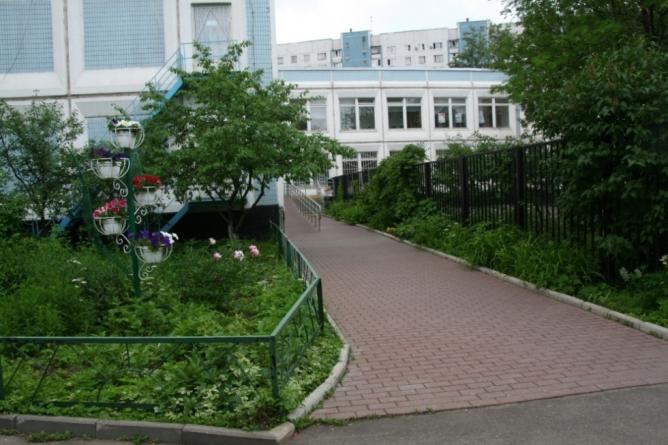 Недавно наш класс 
посетил «Нанотрэк»
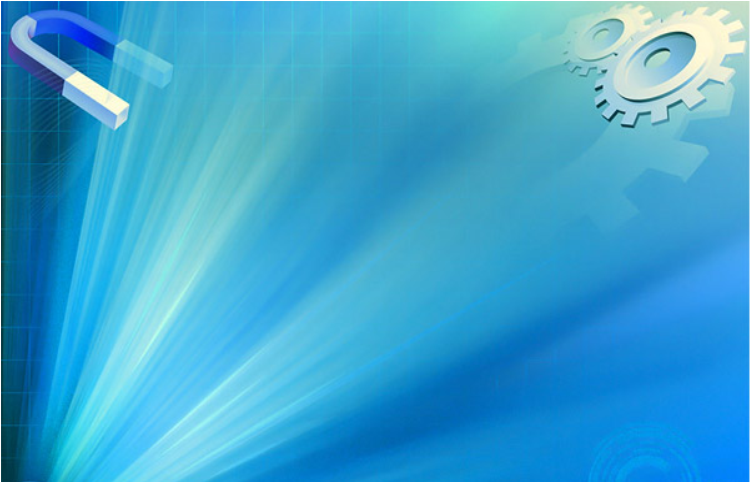 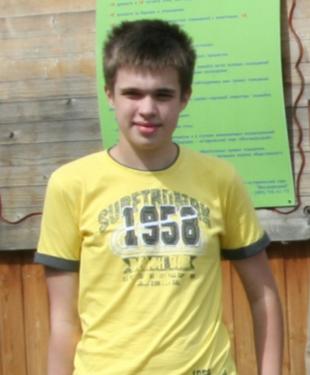 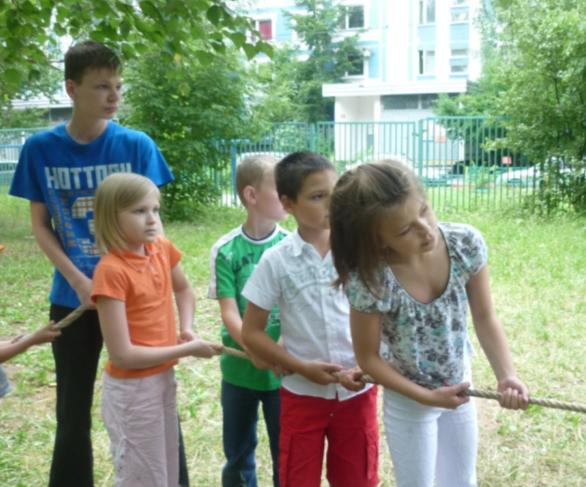 Синельченков Алексей:
играю в футбол, увлекаюсь черчением, геометрией и физикой. Хочу стать архитектором
Увлекаюсь поиском кладов, разными опытами, интересуюсь всем: от опытов по физике и химии, до истории. Активно участвую во всех школьных мероприятиях, работаю вожатым в летнем лагере нашей школы.
Махоткин Александр:
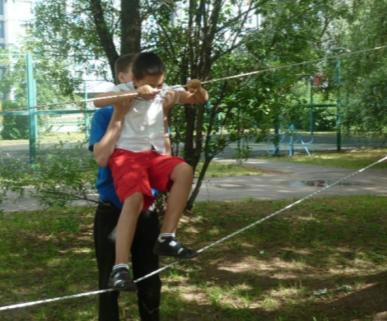 Атауллин Ринат:
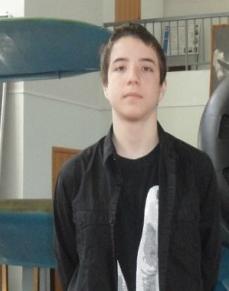 Интересуюсь техникой, моделированием, компьютерами.  Хочу стать инженером или программистом.
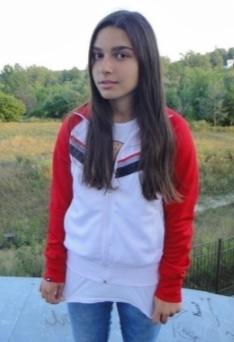 Орловская Роксана
Увлекаюсь биологией, фотографией, и просто люблю общаться с людьми
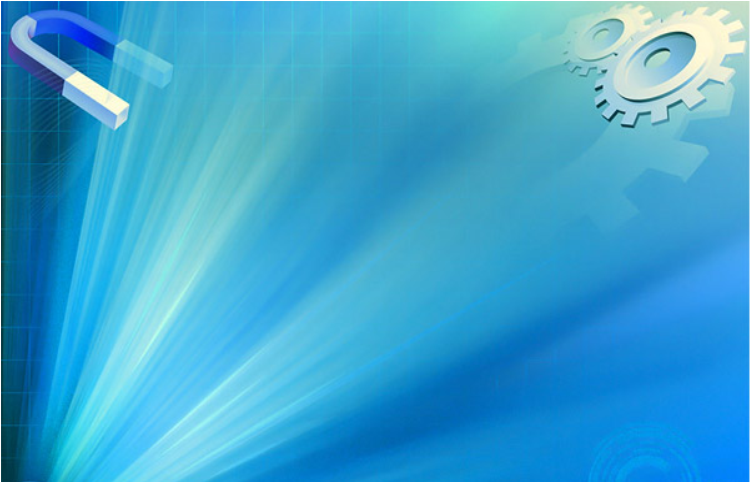 Мы посылаем свой привет
Надомным школам в Интернет.
Грызите яблоки науки!
И не завянете от скуки!
И пусть «Хочу все знать» всегда 
Звучит в сердцах у Вас, да, да!
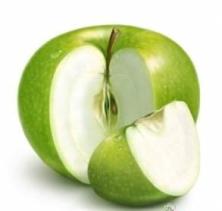 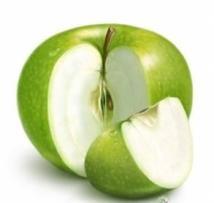